Table 1 Gastrointestinal and hepatic manifestations of tickborne diseases.
Clin Infect Dis, Volume 34, Issue 9, 1 May 2002, Pages 1206–1212, https://doi.org/10.1086/339871
The content of this slide may be subject to copyright: please see the slide notes for details.
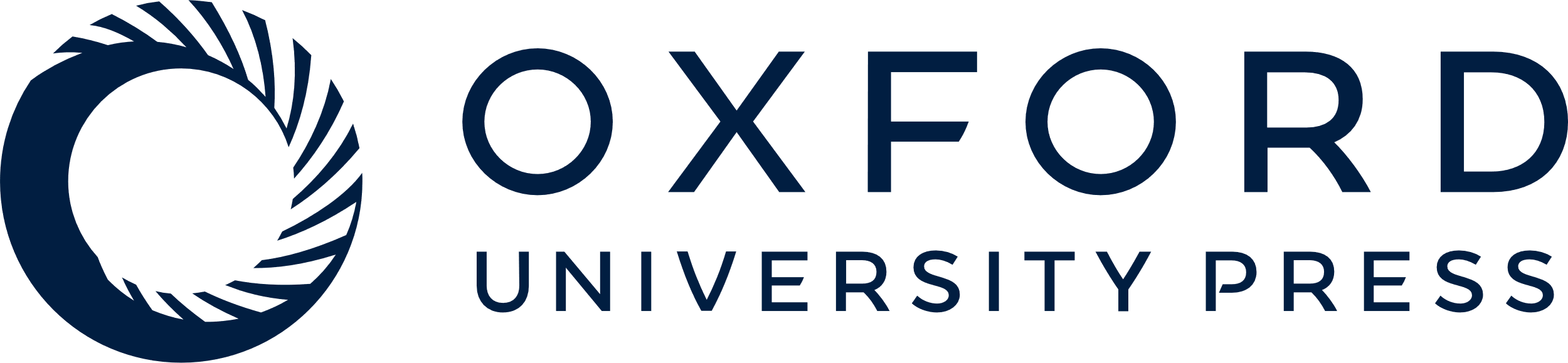 [Speaker Notes: Table 1 Gastrointestinal and hepatic manifestations of tickborne diseases.


Unless provided in the caption above, the following copyright applies to the content of this slide: © 2002 by the Infectious Diseases Society of America]